Interconnection boxes : DFHConcept overview and quality assuranceUU-CERN-RFR meeting
20 June 2018
Y.Leclercq and V.Parma on behalf of the DF cryostats design team (WP6a)
WP6a workpackage leader : A. Ballarino
DFXJ
DFMJ
DFXI
DFMI
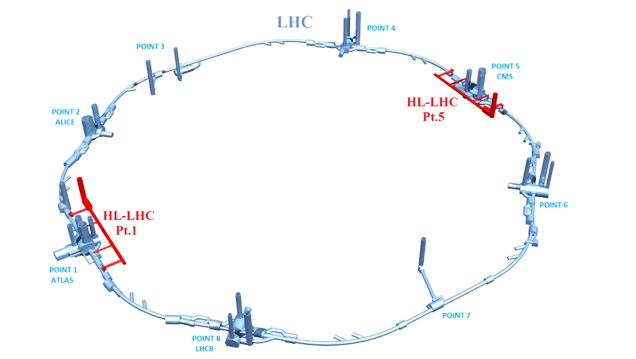 Context
DFMI
DFXF
Each IP1 and IP5 sides equipped with 2 cold powering chains of cryostats
Triplet insertion : DFH – SC Link (DSH) – DFX
Matching sections : DFH – SC Link - DFM

DFH basic functions:
Electrical interface between SC Link (20K) and power converters (300K)
DFMJ
DFXG
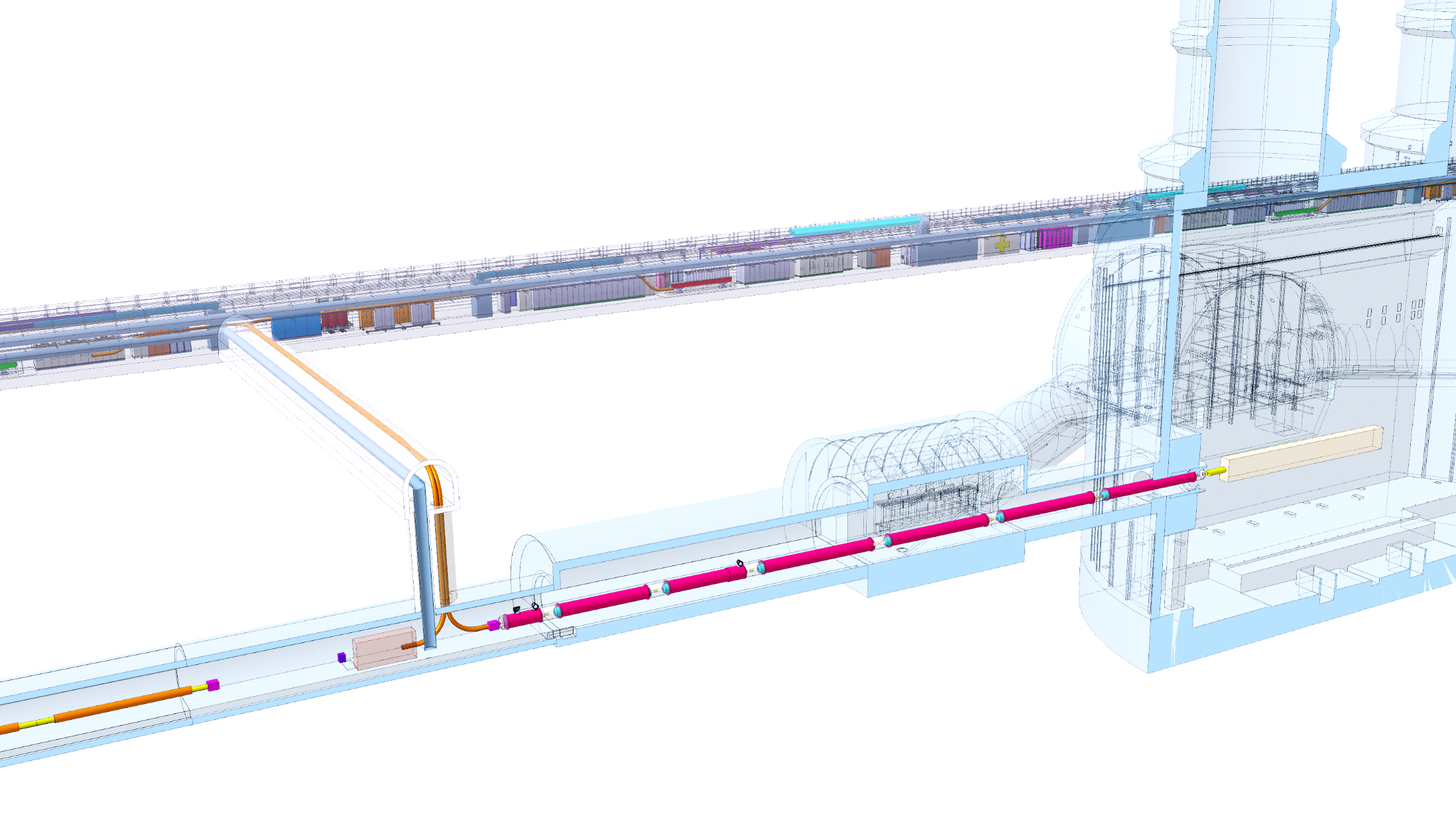 DFHX
Power converters area
DFHM
SCLink
Service tunnel
Transverse tunnel
≈50m
IP
Q1
Q2a
≈8m
Q2b
Illustration of the position of the DFH
(not latest version for details)
Q3
CP
DFX
D1
DFM
≈80m
LHC tunnel
2
DFH concept
Courtesy A. Ballarino
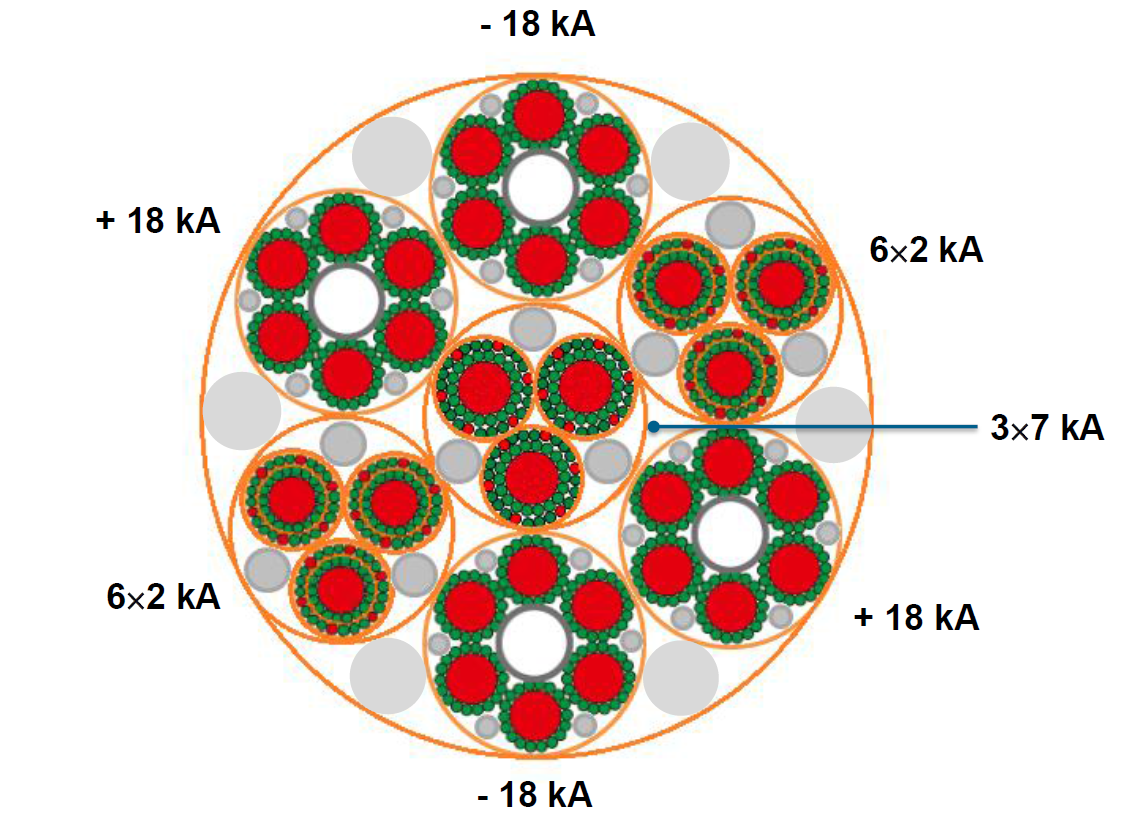 DFH objectives : 
Connect the 37 electrical leads from the SCLink side to the current leads interfaces
Monitor the electrical connection performance
Ensure the cooling of electrical connections and cables
Overview of the DFH:
37 (19) leads from 0.12 kA to 18 kA in a flow of gaseous helium below 20K.
T operation = 5 to 20 K
Design pressure : PS≈4 bara
Cryogenic lines
300 K
Current 
Leads
Current 
Leads
DFH envelope
20 K
PT
TT
T< 20K
T< 20K
TT
VT
SCLink
3
Layout of DFH electrical boxes
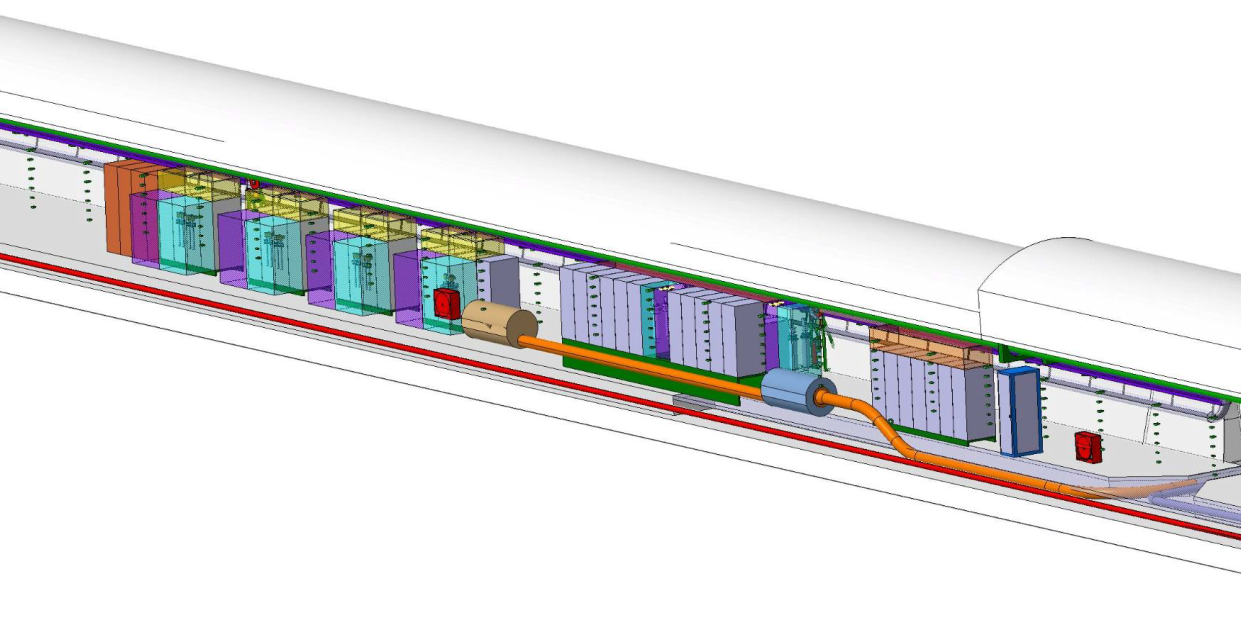 Pre-study of DFH integration in the tunnel
Courtesy S. Maridor
Overview of manufacturing and qualification
CERN safety rules : GSI-M4 
“The manufacture […] by collaborating institutions, of all new cryogenic equipment shall comply with the applicable CERN Safety Rules, European directives and harmonised standards”

Pressure European Directive 2014/68/EU (PED)

HL-LHC QA specific requirements
Vacuum vessel
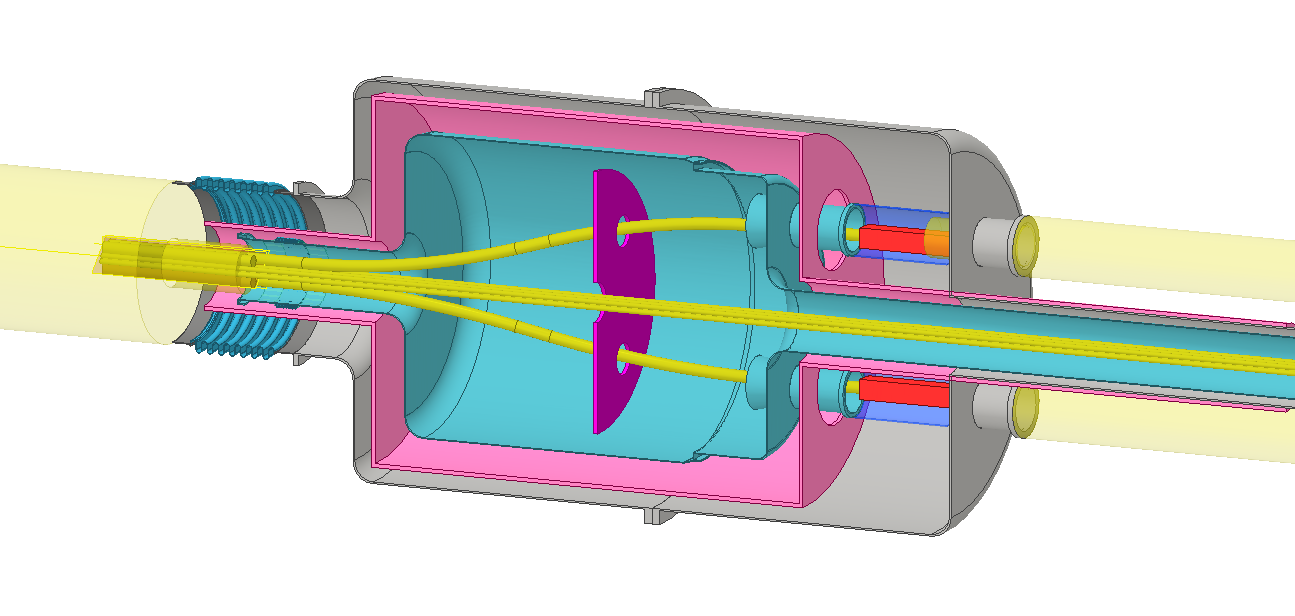 Thermal shield + MLI
Al / Actively cooled
Bellows & flexibles
EN14917+A1
Helium vessel
EN1.4435 - PED
≈Ø1m
Ports
SCLink
Current leads
Helium volume
4bara / 20K
Leak tightness : <1.10-10mbar.l.s-1
Composite supports
Insulation vacuum
P<1.10-5mbar
Leak tightness : <1.10-10mbar.l.s-1
4
≈2m
Artist view of one DFH box (illustrative)
Manufacturing, qualification and QA
Design phase : CERN supply specification drawings acc. ISO-GPS
Procurement
Design, calculation reports, Technical specifications (PED, HL-LHC QA spec., CE certif.)
 CERN approval before release
Manufacturing
MIP, welding book, cleaning, inspection procedures.
Manufacturing drawings produced from CERN specification dwg
 CERN approval
Manufacturing process  Inspection reports (including certifications)
 CERN reports approval
Assembly & qualification phase
Assembly procedures / Inspection and qualification plan
 CERN assembly approval
Assembly process  Inspection reports
QA follow-up
Upload documentation to MTF
Detailed installation and maintenance procedures
 CERN approval
Delivery to CERN
Packing and shipping to CERN
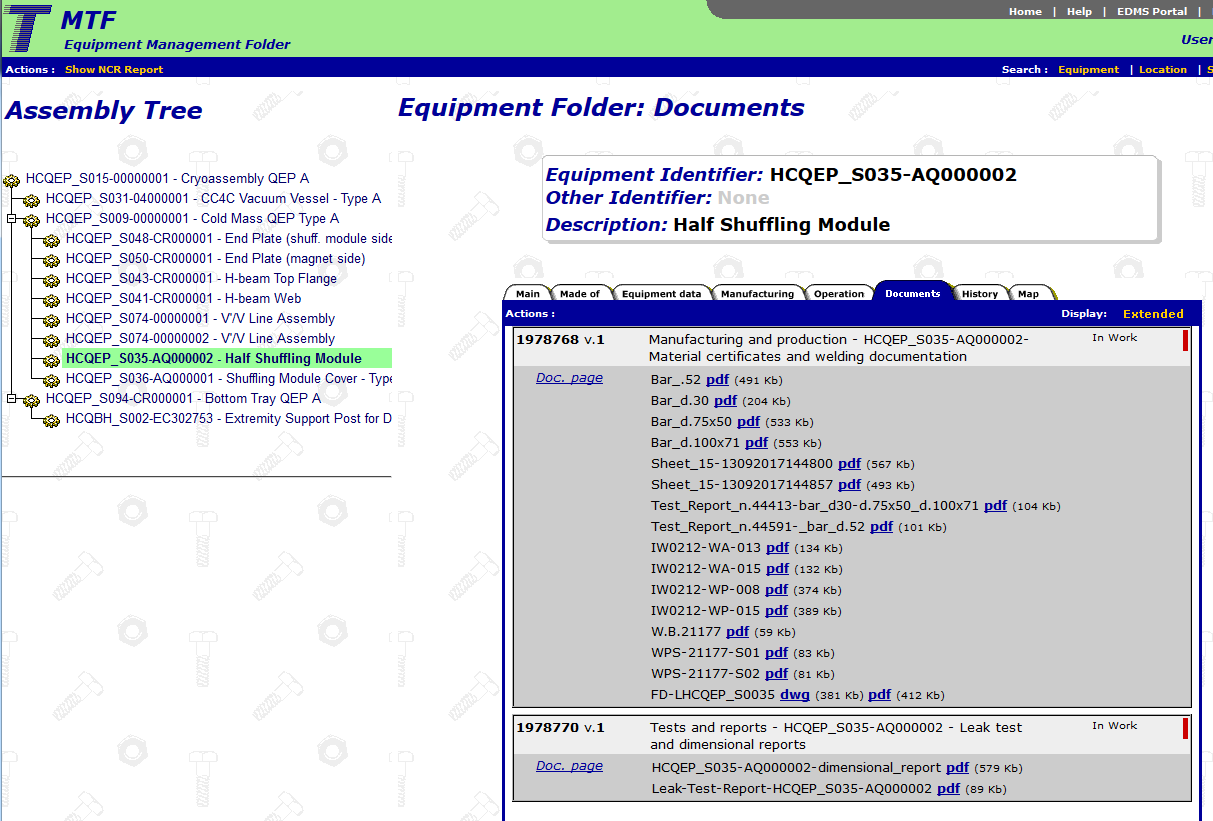 CERN database MTF for manufactured products
Non exhaustive list of QA requirements for illustration
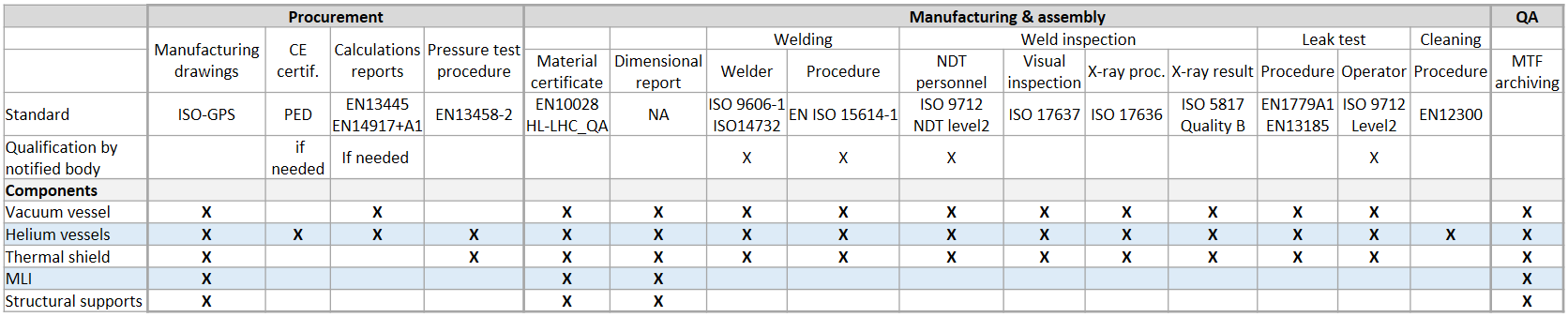 5
Additional information
6
Standards usually specified for HL-LHC cryostats procurement
7
Preliminary concept of integration
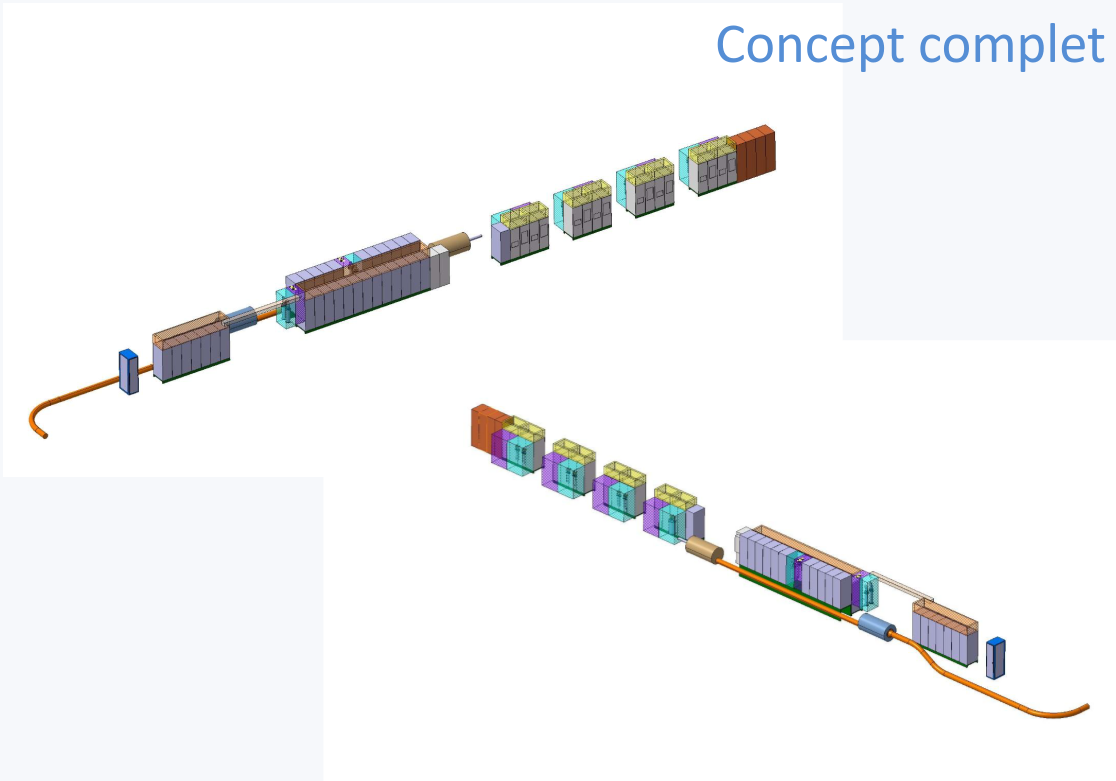 Pre-study of DFH & PC integration in the tunnel
Courtesy S. Maridor
8